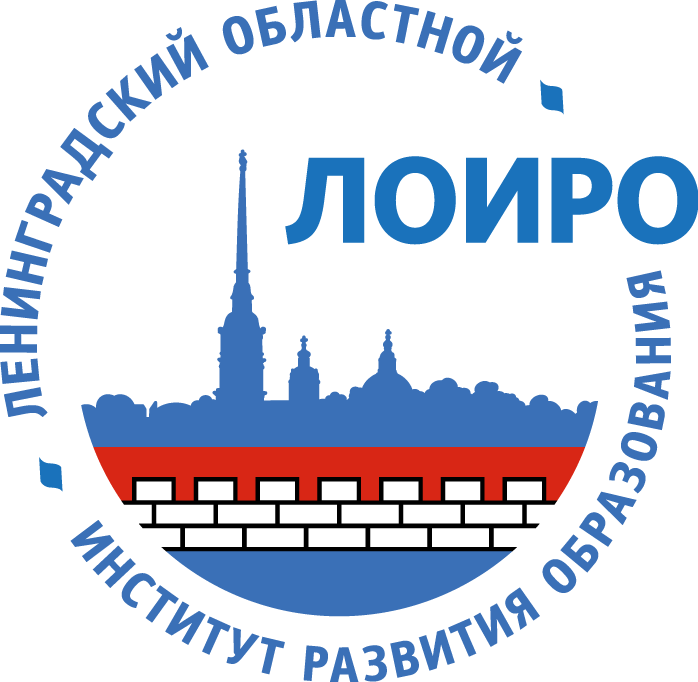 Законодательное собрание Ленинградской области

Комитет общего и профессионального образования 
Ленинградской области

ГАОУ ДПО 
«Ленинградский областной институт 
развития образования»
 


КОНКУРС «ЛЮБИТЕЛИ РУССКОЙ СЛОВЕСНОСТИ»


20 октября 2021 года
Литературное произведение собственного сочинения (5 -7 классы)
Базалетова Анна, МОУ «Гимназия № 2» г. Тихвина, «Стихотворения» 
(учитель - Цветкова Виктория Владимировна)

Чиркова Екатерина, ИСОШ №1 им. Н.П.Наумова» Кингисеппского района, «Блокнотик и ручки с машинками»
 (учитель - Лукина Наталья Михайловна)

Уемлянина Ксения, МОУ «Будогощская СОШ им. М.П. Галкина» Киришского района, «Сказание об одном дне из школьной жизни» 
(учитель - Поподько Анастасия Владимировна)
Литературное произведение собственного сочинения (8-9 классы)
Захарова Александра, МБОУ «Гимназия №2 г.Тосно», «И небо плачет» (детектив) 
(учитель - Петухова Ульяна Петровна)

Воропаева Алина, МБОУ «Вещевская ООШ» Выборгского района, 
«Навеянное литературой»
(учитель - Беспалова Ирина Сергеевна)

Чеботарёв Дмитрий, МКОУ «Ушакинская СОШ №1» Тосненского района, 
«Привет из прошлого» (сказка) 
(учитель - Нагурная Елена Михайловна)
Литературное произведение собственного сочинения (10-11 классы)
Урядникова Екатерина, МОУ «КСОШ № 3»  г.Кириши,
рассказ «Незабудкино» 
(учитель - Урядникова Елена Геннадьевна)

Широковий София, МОБУ «СОШ «Муринский ЦО №2» Всеволожского района, 
«Детали (посвящается 200-летию Ф.М.Достоевского,
автора романа «Преступление и наказание»)»


Витова Екатерина, МОУ «Гимназия №2»  г. Тихвина, «Детство в родном краю»
(учитель - Мотова Анна Павловна)
Историко-культурные и литературоведческие исследовательские работы, посвященные Ленинградской земле5-7 классы
Классен Виолетта, МБОУ «Кингисеппская средняя общеобразовательная школа №5», 
«Преданья старины глубокой»
(учитель - Кузьмина Татьяна Леонидовна)

Голядкина Ульяна, МОУ «Коськовская ООШ» Тихвинского района,  
«Николай Дмитриевич Никулин: «На милой, родной земле…»
(учитель - Жукова Любовь Владимировна)

Таранькина Алина, МБОУ «Подпорожская средняя общеобразовательная школа № 1 имени А.С. Пушкина», 
«Что помогло Николаю Абрамову стать первым вепсским поэтом?» 
(учитель - Лангуева Марина Леонидовна)
Историко-культурные и литературоведческие исследовательские работы, посвященные Ленинградской земле8-9 классы
Тарасова Виктория, АНОО «Сосновоборская частная школа», 
«Художественные особенности очерков писателей
Ленинградской области (на материале очерков Олега Алексеевича Тарасова)»
(учитель - Табакова И.Л.)

Беляков Егор, Воропаева Алина, Красов Михаил, Красов Никита, Федоренко Александр, 
Юшкевич Виестурс
МБОУ «Вещевская ООШ» Выборгского района, «Традиции русской речевой манеры общения и проблема нормы современного русского речевого и невербального этикета»
(учитель - Беспалова Ирина Сергеевна)
Историко-культурные и литературоведческие исследовательские работы, посвященные Ленинградской земле10-11 классы
Ефимова Юлиана, МБОУ «Гимназия № 11» г. Выборга, 
«Выборг в произведениях Лемпи Яаскеляйнен»
(учитель - Борисова Лилия Антоновна)

Магомедова Марьям, Васина Ольга, 
МБОУ «Бокситогорская средняя общеобразовательная школа №3», 
 «Поэты земли Бокситогорской»
(учитель - Чернышкова Наталья Викторовна)
Исследовательские и творческие работы, посвященные 200-летию со дня рождения Ф.М. Достоевского5-7 классы
Золотовская Лилия, МБОУ «СОШ №1 г. Тосно»,
«Роль молитвы в незаконченном романе Ф.М. Достоевского «Неточка Незванова»
(учитель - Кирова Светлана Николаевна)

Яровой Владислав, МБОУ «СОШ №1 г. Тосно»,
«Тема милосердия в рождественских рассказах Ф.М. Достоевского 
«Мальчик у Христа на ёлке» и Г.Х. Андерсена «Девочка со спичками»
(учитель - Кирова Светлана Николаевна)
Исследовательские и творческие работы, посвященные 200-летию со дня рождения Ф.М. Достоевского8-9  классы
Шумилова Олеся,  МКОУ «Лодейнопольская СОШ №2»,  «Живое общение»
(учитель - Маймистова Лариса Ивановна) 


Середина Валерия,  МОУ «Бегуницкая СОШ» Волосовского района, «Почему стоит прочитать «Преступление и наказание?»
(учитель -  Никитина Надежда Михайловна)
Исследовательские и творческие работы, посвященные 200-летию со дня рождения Ф.М. Достоевского10-11  классы
Медведева Екатерина, МОУ «Оредежская средняя общеобразовательная школа» Лужскского района, Своеобразие языка Ф.М.Достоевского
(учитель - Редрова О. В.)

Бусуёк Анастасия, МБОУ «Подпорожская СОШ № 4 имени М.Горького», «Фразеологизмы в романе Ф.М. Достоевского «Преступление и наказание»»
(учитель - Рыбакова Екатерина Вячеславовна)

Бунякиа Кристина, МБОУ «Кингисеппская гимназия», «Роман Ф.М. Достоевского «Преступление и наказание» как Петербургский текст
(учитель - Белянская Людмила Альбертовна)

Особый приз за нестандартный подход к исследованию в работе «Литературный квест»
Пчеловодова Валерия, МБОУ «СОШ №10» 
(учитель - Задороская Ольга Викторовна)
ПРИЗЫ ПОБЕДИТЕЛЕЙ И ПРИЗЁРОВ КОНКУРСА
МОЖНО ЗАБРАТЬ ПО АДРЕСУ: САНКТ-ПЕТЕРБУРГ, пр.Чкаловский, д. 25 А, каб. 305.

ПРЕДВАРИТЕЛЬНО НЕОБХОДИМО СВЯЗАТЬСЯ СО СПЕЦИАЛИСТОМ КАФЕДРЫ – БЕЛЯКОВОЙ СВЕТЛАНОЙ ЕВГЕНЬЕВНОЙ (тел. 89500045440) 
В РАБОЧЕЕ ВРЕМЯ С 10.00 ДО 17.00